September 2024
IEEE 802.18 RR-TAG2024 September Chair’s Opening Report
Date: 10 September 2024
Author:
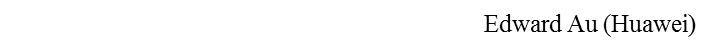 Slide 1
September 2024
RR-TAG at a glance
Membership as of 6 August 2024
64 voters (including 10 on LMSC)
6 nearly voters
8 aspirants 
Officers
Chair:  Edward Au (Huawei Technologies)
Co-Vice Chair:  Gaurav Patwardhan (Hewlett Packard Enterprise)
Co-Vice Chair:  Al Petrick (Skyworks Solutions)
IEEE SA Program Manager:  Jodi Haasz (IEEE SA)
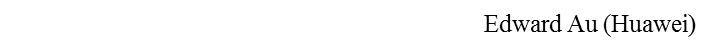 Slide 2
September 2024
Progress since the 2024 July plenary
Reviewed the latest ongoing consultations
Approved the following IEEE 802 LMSC submissions:
EC RSPG:  Questionnaire on long-term vision for the upper 6 GHz band
Oman TRA:  Public consultations on the draft regulation for the Ultra-Wide Band technology
Canada RABC:  RSS-248, issue 3, “Radio Local Area Network (RLAN) Devices Operating in the 5925-7125 MHz Band”
US FCC:  NextNav’s petition for rulemaking (WT Docket No. 24-240)
Discussed the latest topics related to spectrum and regulation in Europe, North America, and Asia Pacific.
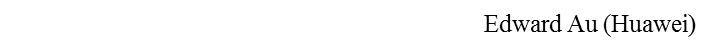 Slide 3
September 2024
Objectives this week
Review the following consultations:
Mexico IFT:  Public consultation re the 64 GHz - 71 GHz frequency band
Qatar CRA:  Public Consultation - Position Paper on IoT and M2M in the State of Qatar 
Discuss the latest topics related to spectrum and regulation in Europe, North America, and Asia Pacific
ETSI BRAN:  September 2024 update
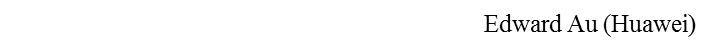 Slide 4